HTT CFLAG
HTT NFLAG
GFP
PBS
D1
D2
D4
D6
HEK293T HTT D1, D2, D4, D6
1         2           3            4           5            6           7            8            9
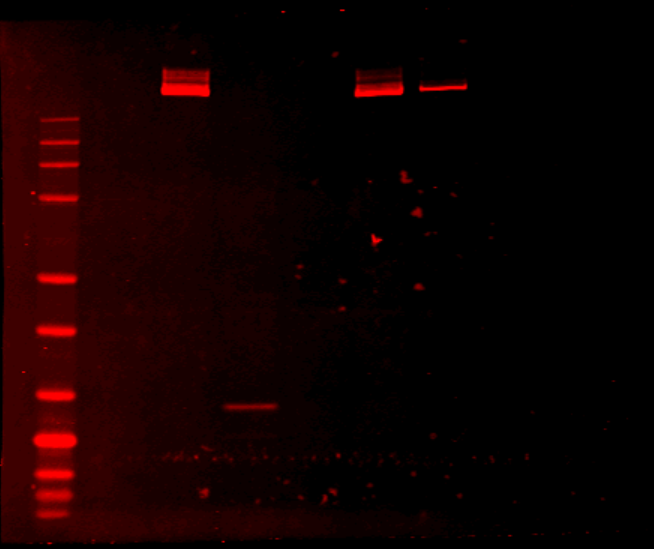 FLAG-HTT
~350 kDa
FLAG detected in lanes 3, 4, 6 and 7.
FLAG-GFP
~27 kDa
20171205-07
HTT CFLAG
HTT NFLAG
GFP
PBS
D1
D2
D4
D6
HEK293T HTT D1, D2, D4, D6
1         2           3            4           5            6           7            8            9
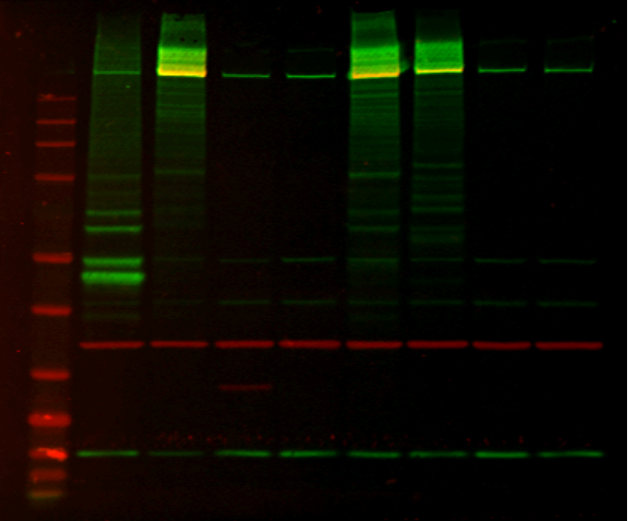 HTT
348 kDa
GAPDH
36 kDa
20171205-07